APPROACH TO LFT
VII MEDICINE UNIT
CHIEF - DR.ALAGAVENKATESAN MD.,
ASSISTANT PROFESSORS - DR.ARUL PRAKASH MD.,DA
DR.VINOTH KANNAN MD.,
DR.NABIL FAYAZ MD.,
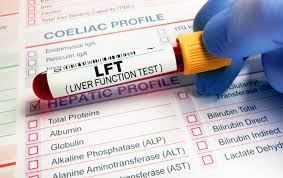 Liver function tests (LFTs) or liver biochemical tests can be used to screen for liver disease, direct diagnostic work-up, and assess severity, prognosis and response to treatment.

LFT abnormalities may be classified into the following categories: 

HEPATOCELLULAR (elevations predominantly in aspartate aminotransferase (AST) and alanine aminotransferase (ALT)); 
CHOLESTATIC (increases predominantly in alkaline phosphatase (ALP), γ-glutamyl transpeptidase ( γ-GT) and bilirubin) 
INFILTRATIVE  (increases in ALP, γ-GT and occasionally bilirubin).
Presentation title
2
3
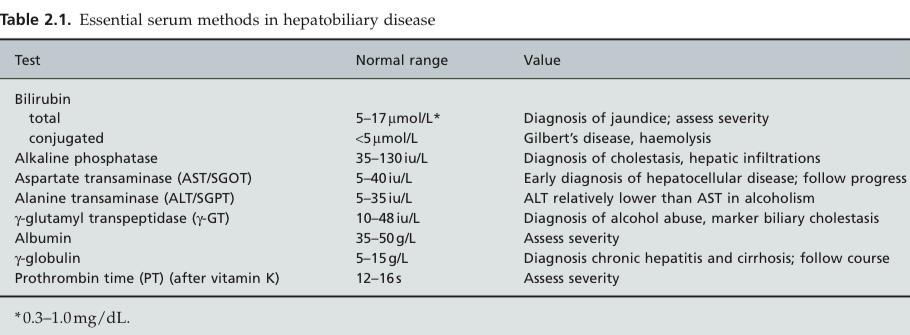 Presentation title
4
BILIRUBIN
Source of heme: RBC, Cytochromes, myoglobin
Total production : 4mg/kg/day 
SITE: Reticuloendothelial system 
                Hepatocytes
Only conjugated or direct bilirubin excreted in urine 
  

      VAN DEN BERGH REACTION /DIAZO REACTION 
Blood +diazotized sulfalinic acid – colour change – direct bilirubin 
After 1 hour of accelerator ( Alcohol or caffeine ) – Total bilirubin 
Total – direct = indirect
MEASUREMENT
5
BILIRUBIN METABOLISM
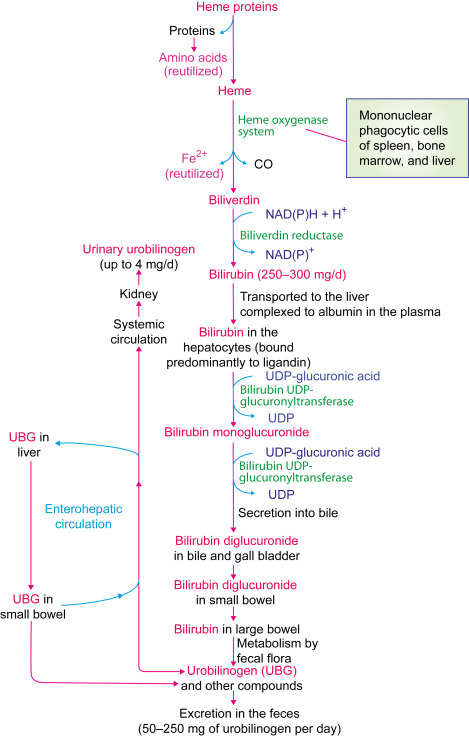 APPROACH TO HYPERBILIRUBINEMIA
7
AMINOTRANSFERASES
ASPARTATE AMINOTRANSFERASE
AST (Aspartate Aminotransferase) /SGOT(Serum Glutamic Oxaloacetic Transaminase)

Mitochondria> cytosol 
Source: liver>heart> skeletal muscles, kidney, brain, pancreas, lungs 

                                                                MACRO AST 
Rare  benign condition, isolated AST elevation due to binding of AST with immunoglobulin 
Not reflective of liver disease

                                                                  LOW AST
 Chronic hemodialysis due to pyridoxine deficiency
Calculous biliary obstruction with cholangitis : AST elevation greater than 10 times
ALANINE AMINOTRANSFERSE
ALT(Alanine Aminotransferase) /SGPT(Serum Glutamic Pyruvic Transaminase)

Cytosolic Enzyme 
More specific for liver damage than AST
ALCOHOLIC HEPATITIS
AST/ALT>2 : Alcoholic liver disease
AST/ALT>3 : Highly suggestive of alcoholic liver disease
Alcoholics have pyridoxal ( Vitamin B6 ) deficiency 
Both enzymes require pyridoxal 5 phosphate cofactor(ALT>AST) for their production 
This is because damages primarily mitochondria and thus more AST synthesized systemically.
10
ALT>AST
CHRONIC MILD ELEVATION OF ALT>AST
      <150U/L or 5x upper limit of normal
                     HEPATIC CAUSE
Chronic viral hepatitis(B,C,D)
Hemochromatosis
Wilson Disease Alpha antitrypsin deficiency 
Autoimmune Hepatitis  
                NON HEPATIC CAUSE
Celiac disease 
Hyperthyroidism
SEVERE ACUTE ELEVATION OF ALT >AST
    >1000U/L or > 20 -25x upper limit of normal
Acute viral hepatitis 
Autoimmune hepatitis
Drugs and toxins 
Hepatic artery ligation 
Ischemic hepatitis 
Acute Budd Chiari Syndrome 
Wilson Disease
AST>ALT
CHRONIC MILD ELEVATION OF AST>ALT 
<150 U/L  or < 5x upper limit of normal 
                         HEPATIC
Alcohol associated liver injury 
Cirrhosis
                     NON HEPATIC 
Hypothyroidism 
Macro AST
Myopathy
SEVERE ACUTE ELEVATION OF AST>ALT 
>1000U/L or >20 to 25x upper limit of normal 
                             HEPATIC 
Medications or toxins in a patient with underlying alcohol induced liver injury
                        NON HEPATIC
Acute rhabdomyolysis
ALKALINE PHOSPHATASE
Site of synthesis: Canalicular membrane of hepatocytes, bone, placenta, kidney and intestines
Half life : 3 days
Hepatic ALP differentiated from bone ALP by isoenzyme fractionation  and by concominant rise in GGT
RAISED ALP
 Cholestasis
Primary or secondary hepatic tumours 
Amyloid, abscess, lymphoma or granulomas, hodgkins 
heart failure or hyperthyroidism 
Isolated rise can also be from intestinal cause
LOW ALP 
Hypothyroidism
Wilson with hemolysis
Congenital Hypophosphatasia 
Pernicious Anemia
Zinc Deficiency 
Children recovering from enteritis
GAMMA GLUTAMYL TRANSPEPTIDASE OR TRANSFERASE
Primarily from Liver (Highest concentration in epithelium lining of bile duct)
Decreasing order from proximal renal tubule, pancreas and intestine 
                                        Significance: To confirm hepatic origin of ALP 

                                                    ISOLATED RISE IN GGT
Alcoholics even without liver disease  due to microsomal enzyme induction and impaired clearance 

                                                         OTHER CAUSES
COPD, Hyperthyroidism, diabetes mellitus
DRUGS: Antiepileptics , NNRTI, Abacavir, Isotretinoin, methotrexate, cemitidine ,furosemide, heparin and  OCPS
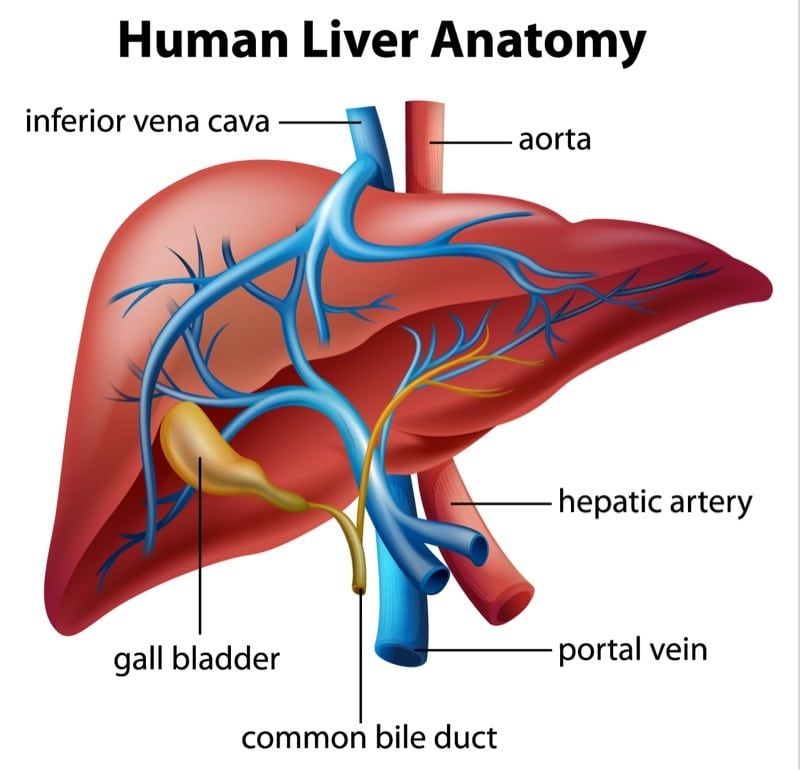 5” nucleosidase

SITE: Canalicular and  sinusoidal plasma membranes
Other Organs: Intestine, brain, heart, blood vessels, and endocrine pancreas 
 USE: To identify organ source of isolated serum ALP
LACTIC DEHYDROGENASE (LDH)
Cytoplasmic enzyme with 5 isoenzymes in serum 
Rise in neoplasm and ischemic hepatitis 

                        ALT/LDH ratio
> 1.5       -  acute viral hepatitis
<1.5        -  Ischemic hepatitis and paracetamol toxicity
ALBUMIN
Exclusive production from liver 
Normal Production 15gm/ day 
Cirrhotic patient synthesize only 4gm 
Half life 14 to 21 days 
Responsible for 75% oncotic pressure
R RATIO
CALCULATION
            Hepatocellular  vs mixed vs cholestasis
ALT/ UNL for ALT divided by ALP / UNL for ALP
LIPIDS
The liver is central to lipid (cholesterol, phospholipid, triglyceride) and lipoprotein metabolism.
Cholesterol derived from intestinal absorption reaches the liver in chylomicron remnants. Cholesterol synthesis takes place mainly from acetyl coenzyme A(CoA) in the microsomal fraction and in cytosol 
Synthesis is increased in biliary duct obstruction, terminal ileal resection, biliary or intestinal lymph fistula and medications such as cholestyramine, corti-costeroids and thyroid hormones. 
Cholesterol synthesis inhibited by bile acids, cholesterol feeding, fasting and medications such as clofibrate, nicotinic acid and statins.
19
BILE ACIDS
Tight recirculation
Serum concentration reflects extent to which bile acids in intestine have escaped extraction during first pass metabolism
Radioimmunoassay can measure individual bile acids 
Not sensitive 
Levels increased in cholestasis of pregnancy
PT INR
Assess extrinsic pathway  
All clotting factors from liver except 8 ( from endothelium ) 
Half life of factor vii – 6 hours
Sensitive for acute fulminant liver failure 
Liver secretes both coagulant and anticoagulant factors ( protein C, S, antithrombin 3) 
In Chronic liver disease ( Thrombosis>Bleeding)
FIBROSIS
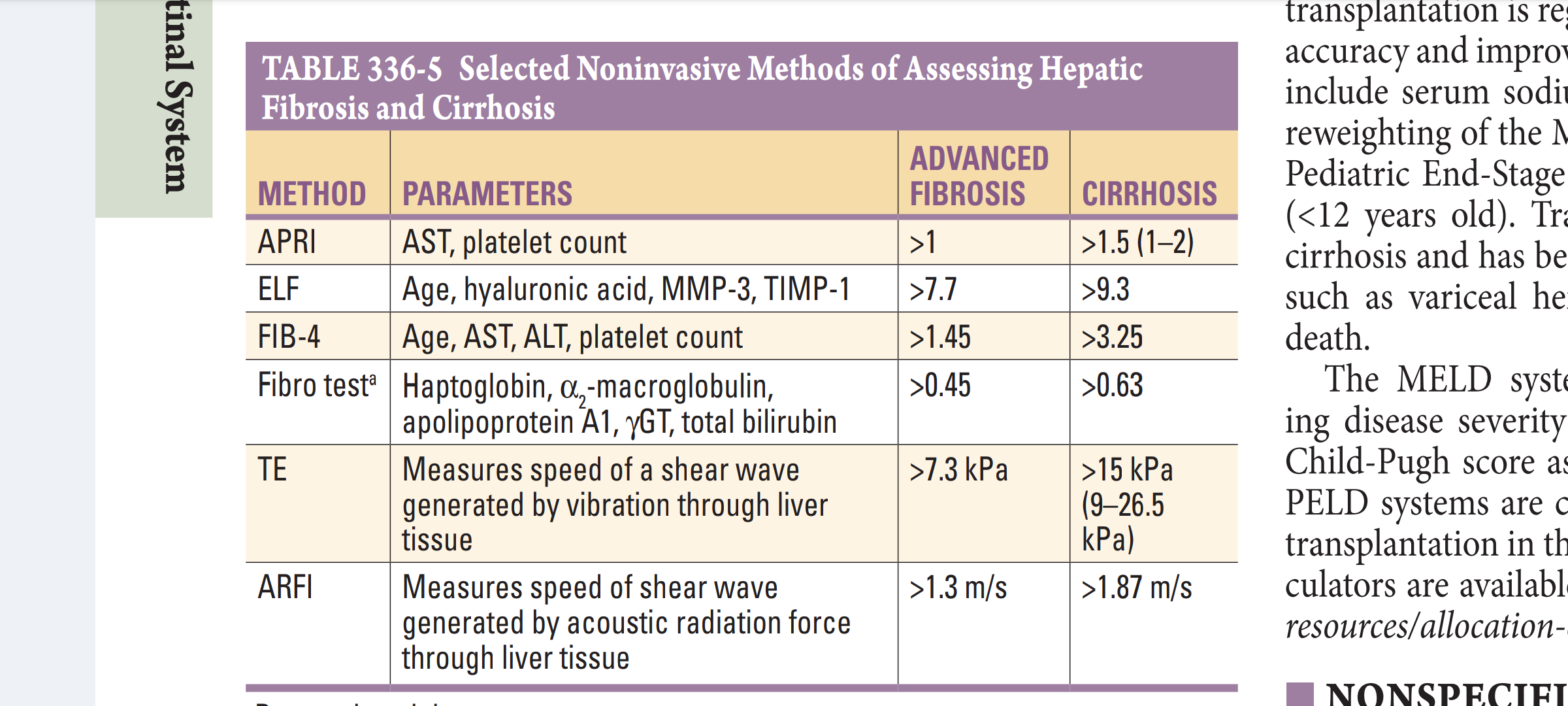 Fibrosis may be assessed by serum markers,
hyaluronate, 
procollagen type III peptide,
matrixmetalloproteins and their inhibitors,  
transient liver elastography
Thank you
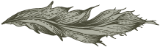